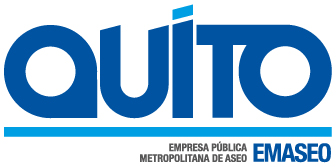 AVANCE PROGRAMÁTICO Y PRESUPUESTARIO DE LOS PROYECTOS DE EMASEO EP
CORTE AL 31 DE JULIO DE 2017
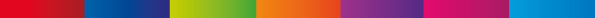 Presupuesto de EMASEO EP 2017
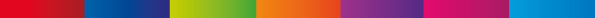 [Speaker Notes: La ley exige una ejecución del 8,33% mensual – 58,31% de enero - julio]
Proyecto: Mejoramiento de los Servicios de Aseo
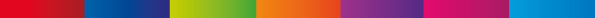